I bought me a catI bought me a cat, the cat pleased me,I fed my cat under yonder tree.The cat went “Fiddle eye fee.  Fiddle eye fee.”
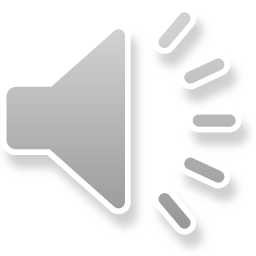 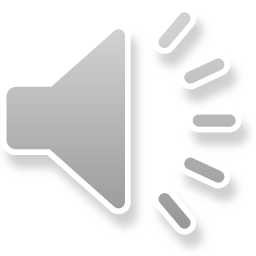 I bought me a hen, the hen pleased me,I fed my hen under yonder tree.The hen went chipsy chopsy,The cat went “Fiddle eye fee.  Fiddle eye fee.”
I bought me a duck, the duck pleased me,I fed my duck under yonder tree.The duck went splishy splashy,The hen went chipsy chopsy,The cat went “Fiddle eye fee.  Fiddle eye fee.”
I bought me a goose, the goose pleased me,I fed my goose under yonder tree.The goose went honk, honk,duck went splishy splashy,hen went chipsy chopsy,cat went “Fiddle eye fee.  Fiddle eye fee.”
I bought me a sheep, the sheep pleased me,I fed my sheep under yonder tree.The sheep went baah, baahgoose went honk, honk,duck went splishy splashy,hen went chipsy chopsy,cat went “Fiddle eye fee.  Fiddle eye fee.”
I bought me a cow, the cow pleased me,I fed my cow under yonder tree.The cow went moo, moosheep went baah, baahgoose went honk, honk,duck went splishy splashy,hen went chipsy chopsy,cat went “Fiddle eye fee.  Fiddle eye fee.”
I bought me a horse, the horse pleased me,I fed my horse under yonder tree.The horse went nay, naycow went moo, moosheep went baah, baahgoose went honk, honk,duck went splishy splashy,hen went chipsy chopsy,cat went “Fiddle eye fee.  Fiddle eye fee.”
The cat went<gradually get softer each lyric> “Fiddle eye fee.  Fiddle eye fee.” “Fiddle eye fee.  Fiddle eye fee.”<louder but don’t scream!>Fee.